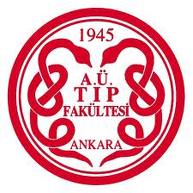 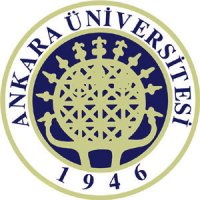 Karın Ağrısına Yaklaşım
Dr Ramazan Erdem Er 
Ankara Üniversitesi Tıp Fakültesi Gastroenteroloji B.D.
Karın ağrısı neden önemli?
İç hastalıkları/Acil/Genel Cerrahi / gastroenteroloji uzmanlarının temel sorunu 
Acil servise başvuruların :%7 
%50 hastada semptomatik tedavi ile çözülen nonspesifik ağrılar.
 %50 daha ciddi hastalıklara bağlıdır.
Çok az bir kısmı : Yaşamı tehdit eder 

Akut karın ağrısı:
Etkin ve erken biçimde değerlendirilmeli
Ciddi hastaların tetkik-tedavi-sevki geciktirilmemelidir.
Ağrının nöroanotomisi
Duyu nöroreseptörleri karın içi organlarda lokalizadir.

Yerleşim yerleri:
Mukoza
Kas
Serozal yapılar
Mezenter 

Görevleri (lokal ve santral refleks arkıyla)
Sekresyonların düzenlenmesi
Motilite
Kan akımı abdominal organlarda
Ağrının nöroanotomisi
İki tip afferent sinir fiberleri vardır.
Myelinize A-delta fiberleri
Deri ve kas yerleşimli
Akut, keskin , iyi lokalize edilen ağrı 

Myelin içermeyen C fiberleri; karın içi organlardaki nosiseptörlerdir. 
Yerleşim yeri
Kas
Periost
Periton
Mezenter 
Visserler
Ağrı tipi:
Yanma, dolgunluk şeklinde
Ağrı  tam lokalize edilemez.
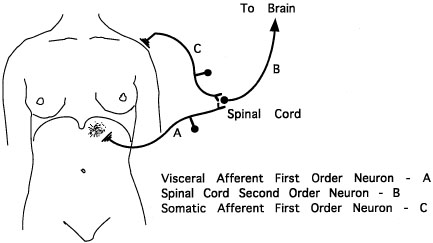 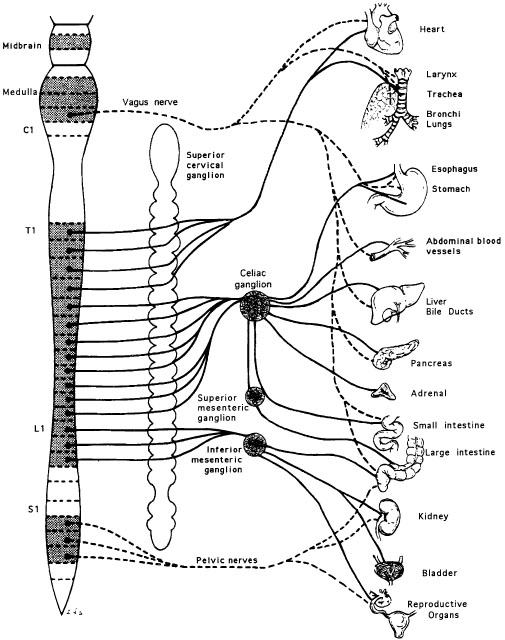 Karın ağrısı tipleri
Ağrı tipi
Viseral ağrı
Parietal ağrı
Yansıyan ağrı

Süre:
Akut karın ağrısı
Kronik karın ağrısı
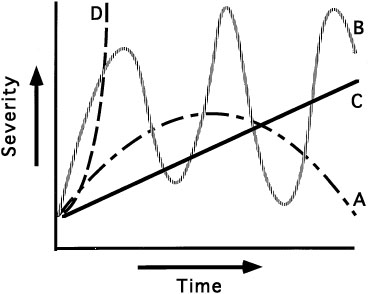 Parietal (somatik) ağrı
Viseral ağrı
Lokalizasyonu
zor
Niteliğini belirleme
Zor
Ağrının yeri
Orta hat
Ağrı şekli
Sızı
Rahatsızlık
Kolik 
Orjin:
Organların kapsülü
Organların  muskuler tabakası
Neden:
Distansiyon
Gerilme
Kontraksiyon
İskemi
Lokalizasyonu
Kolay
Niteliğini belirleme
Kolay
Ağrının yeri
İnflame organın dermatomu 
Ağrının şekli:
Keskin
Defans/rebound  ile birlikte
Orjin:
Parietal periton
Neden
İnflamatuvar
Kimyasal uyarılar
Viseral ağrı(Orta hatta embriyojenik kökene göre)
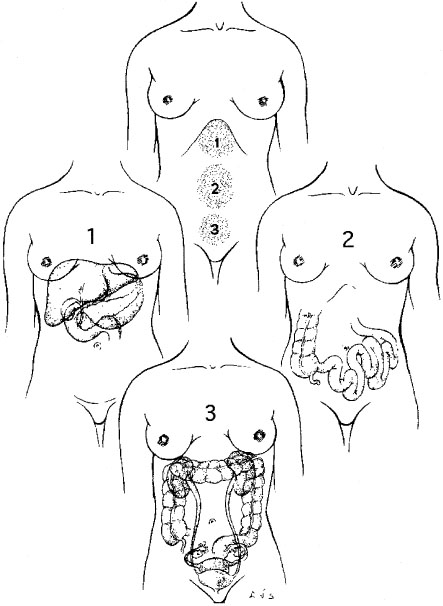 Ön barsak (foregut):
Organ:mide- duodenum- safra yolları
Ağrı lokalizasyonu:Epigastrik bölge
Orta barsak (midgut):
Organ:İnce barsak- apendiks-çekum-çıkan kolon ve
transvers kolonun proksimal yarısı
Ağrı lokalizasyonu:Göbek çevresi
Son barsak (hindgut)
Organ:Transvers olon distal yarısı sigmoid 
kolon-genito-üriner trakt
Ağrı lokalizasyonu:Suprapubik (hipogastrik) bölge
Yansıyan ağrılar(Embriyolojik kökene bağlı)
Üreter tıkanıklığı
Testiküler ağrı

Subdiafragmatik iritasyon
Aynı taraf omuz/supraklavikuler ağrı

Jinekolojik patoloji
Sırt/alt ekstremite proksimalinde ağrı

Biliyer hastalık
Sağ infraskapuler ağrı

Kardiyak iskemi
Epigastrik/boyun/çene/üst ekstremite ağrısı
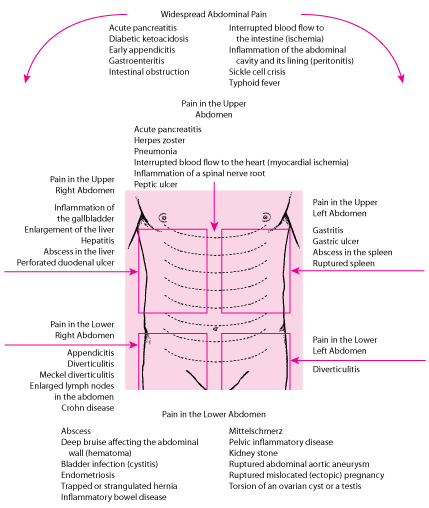 Diffüz ağrı nedenleri
Peritonit, spontan bakterial peritonit

Akut Pankreatit

Orak hücre krizi

Mezenterik iskemi, tromboz

Metabolik bozukluklar

Aort Anevrizma rüptürü veya disseksiyonu

Barsak tıkanıklığı
Epigastrik ağrı
Peptik ülser hastalığı

Gastroözofageal reflü hastalığı

Gastrit /gastropati /gastroparazi

Fonksiyonel dispepsi

Pankreatik ağrı, akut-kronik pankreatit

Safra kesesi ve ana safra yolu tıkanıklığı

MI

Abdominal aort anevrizması
Sağ üst kadran ağrısı
Akut kolesistit/ biliyer kolik
 
Akut hepatit/karaciğer absesi

Konjestif kalp yetmezliğine bağlı hepatomegali
 
Perfore duodenal ülser

Budd-Chiari sendromu/Portal ven trombozu

Herpes zoster

Myokardiyal iskemi

Sağ alt lob pnömonisi
Sol üst kadran ağrısı
Akut pankreatit

Gastrik ülser

Gastrit

Dalak büyüklüğü/abse/ rüptür/ infarkt

Myokardiyal iskemi

Sol alt lob pnömonisi
Karın alt kadran ağrısı
Sağ alt kadran ağrısı
Sol alt kadran ağrısı
Apandisit
İnce barsak tıkanıklığı
Enfeksiyöz kolitler
Crohn hastalığı
Anevrizma sızıntısı
Rüptüre ektopik gebelik
PID
Over kisti rüptürü
Üreter taşı
İnguinal herni
Divertikülit
Ülseratif kolit
Enfeksiyöz kolitler
Crohn hastalığı
Anevrizma sızıntısı
Rüptüre ektopik gebelik
PID
Over kisti rüptürü
Üreter taşı
İnguinal herni
Periumbilikal ağrı
Transvers kolon hastalıkları

Gastroenterit

İnce barsak hastalıkları 

Apandisit

Erken barsak tıkanması
Karın ağrısının karın dışı nedenleri
Kalp
MI, myokardit, endokardit, perikardit, KKY
Toraks
Pnömoni, pulmoner emboli, pnömotoraks, plörit, ampiyem
Özofagus
Spazm, rüptür, inflamasyon
Genital organlar
Testis torsiyonu
Metabolik
DM, üremi, hiperparatiroidizm, akut adrenal yetm, porfiria
Nörolojik
H. Zoster, tabes dorsalis, spinal kord-sinir kökü basısı, abdominal epilepsi
Toksik
Kurşun zehirlenmesi, örümcek-yılan sokması
Diğer
FMF, narkotik yoksunluğu, sıcak çarpması (heat stroke), anjionörotik ödem
En aciller
Acil olarak yaşamı tehdit edenler
Daha az acil-ciddi olanlar
1- Barsak tıkanıklığı
2- Akut apandisit
3-Akut pankreatit
1- Aort anevrizma rüptürü
2- Mide-barsak delinmesi
3- Mezenterik iskemi
4- Ektopik gebelik rüptürü
Akut Karın ağrısının en sık sebepleri
Yaşa göre karın ağrısı yüzdeleri
Tanı		           >50 yaş 		<50 yaş
Safra kesesi hastalıkları        %21			%6
NSKA			             %16			%40
Apandisit			%15			%32
Barsak obstruksiyonu	%12			%2
Pankreatit			%7			%2
Divertiküler hast		%6			<%0.1
Malignite			%4			<%0.1
Herni			             %3		             <%0.1
Vasküler			%2			<%0.1
Jinekolojik hastalıklar	<%0.1			%4
Diğer			             %13			%13
ANAMNEZ!!!
Akut-kronik ağrı ayırt edilmeli 

Ağrının tipi belirlenmeli

Hastanın özgeçmişi iyi sorgulanmalı
Sistemik hastalıklar, operasyonlar, kullandığı ilaçlar

Nonspesifik- akut ciddi- yaşamı tehdit eden  hastalık ayrımı yapılabilmeli 

Fonksiyonel hastalıkların ayrımı yapılmalı.
Lokalizasyonu-nereye yayılıyor?

Ne zaman başladı? Süresi

Sıklığı

Şiddeti ve karakteri, zaman içinde değişimi

Ağrıyı arttıran ve azaltan nedenler

Ağrıyla birlikte olan semptomlar
Akut-kronik karın ağrısı
Akut karın ağrısı
 1 hafta-10 gün içinde başlayan, devam eden/artan başlama zamanı hasta tarafından kesinlikle ayırt edilen ağrılardır.

Kronik karın ağrısı
 Haftalardır, aylardır devam eden daha hafif ağrılardır. 
Polikliniklerde daha sıktır.
 Etyolojiyi saptamak daha zordur.
 Devamlı mı, aralıklı mı, artıyor mu, doktora niye geldiği öğrenilmelidir.
Kronik karın ağrısı
Amerikada kişilerin 
%15 mide ağrısı
%15 alt abdomen ağrısı

Kronik dirençli ağrı:
En az 6 aydan beri var olan ve yapılan incelemelerle tanı konulamayan karın ağrısıdır
Kronik karın ağrısının en sık nedenleri
Gastroözofageal reflü-özofajit

Peptik ülser/Dispepsi

İritabl barsak sendromu

Kanserler

İnflamatuar barsak hastalıkları

Kronik pankreatit
Kronik karın ağrısında alarm bulguları
Ateş
Anoreksi
Kilo kaybı
Uykudan uyandıran ağrı
Gaita veya idrarda kan olması
Sarılık
Ödem
Karında kitle
Organomegali
Kronik karın ağrısının nedenleri
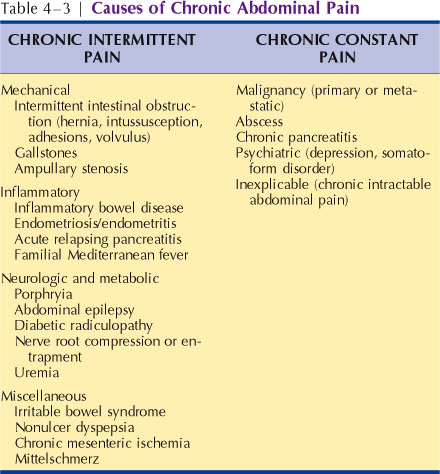 Kronik aralıklı  ağrı
nedenleri
Kronik devamlı ağrı 
 nedenleri
Organik-fonksiyonel ağrı
Tekrarlayan karın ağrısı ile birlikte olan semptomlar
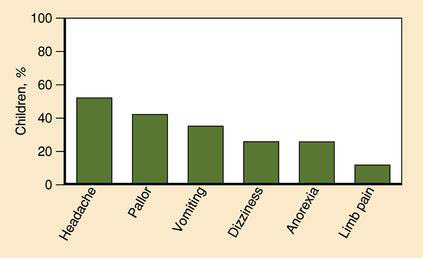 Fizik muayene
Sistemik muayene yapılmalıdır.
Vital bulgular: 
Bilinç bozukluğu, hipotansiyon, taşikardi-aritmi, ateş, soğuk terleme

Tek başına karın muayenesi yeterli değildir.
İnspeksiyon: Hastanın pozisyonu, yara yeri, operasyon skarı, distansiyon
Oskültasyon: Barsak sesleri, üfürümler, gebelik
Palpasyon: Ağrının yeri, defans-rebound (öksürük testi vb), HSM, ele gelen kitle, kostovertebral açı duyarlılığı
Perküsyon: Gaz distansiyonu, asid, glob vezikal, gebelik
Rektal tuşe
Jinekolojik-genital muayene
Özel karın muayene yöntemleri
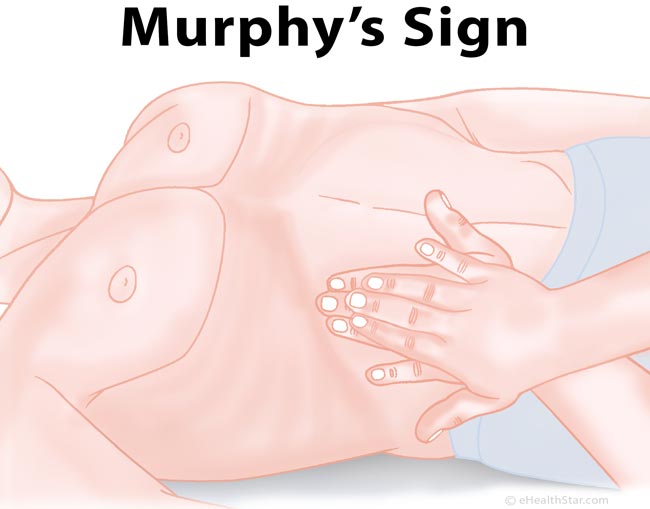 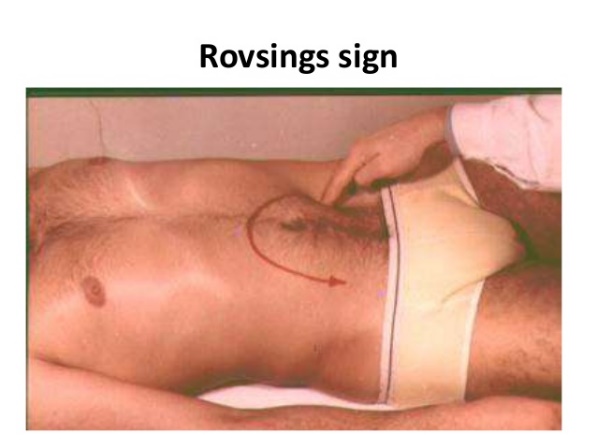 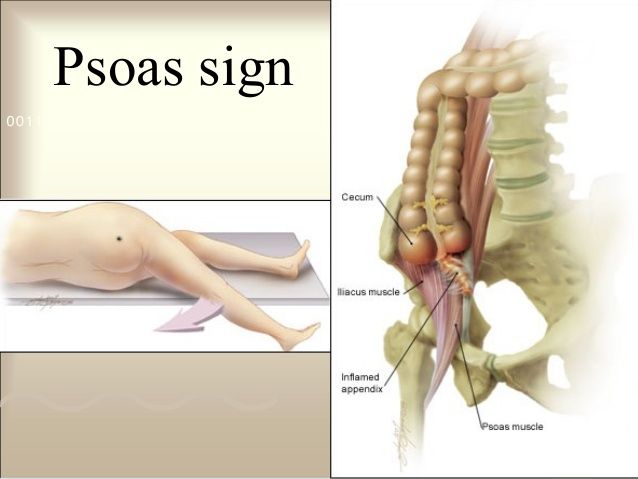 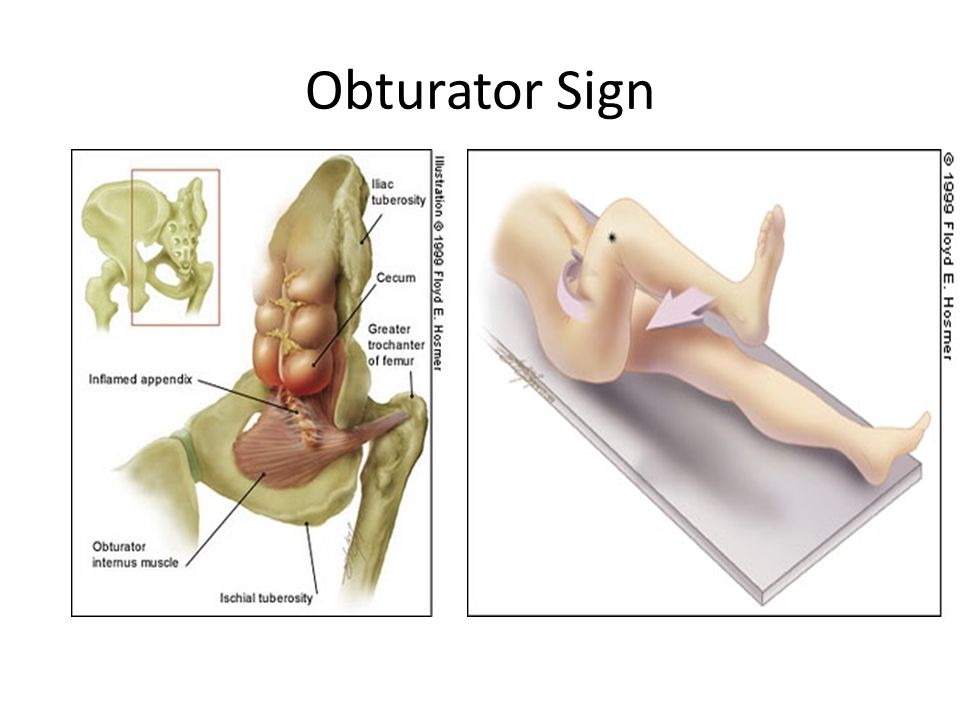 Akut karın ağrısında alarm bulguları
Ciddi ağrı
Şok bulguları 
Taşikardi, hipotansiyon, soğuk terleme, bilinç bulanıklığı
Peritonit bulguları
Karın distansiyonu
Laboratuvar tetkikleri
Anamnez ve FM sonucunda ayırıcı tanı yapılarak istenmelidir.
Hemogram
Biokimya: 
AKŞ, üre, kreatinin, BUN, KC enz (ALT, AST, GGT, ALP), amilaz-lipaz, elektrolitler, LDH, bilirübinler, D-dimer
Kardiyak enzimler
TİT
EKG
PT,PTT
Gebelik testi
Kan gazı
Görüntüleme yöntemleri
Ayakta direkt batın grafisi/PA AC grafisi
Batın USG
Batın BT
MRI?
Gastroskopi-kolonoskopi
Tanısal laparotomi/laparoskopi
İleus
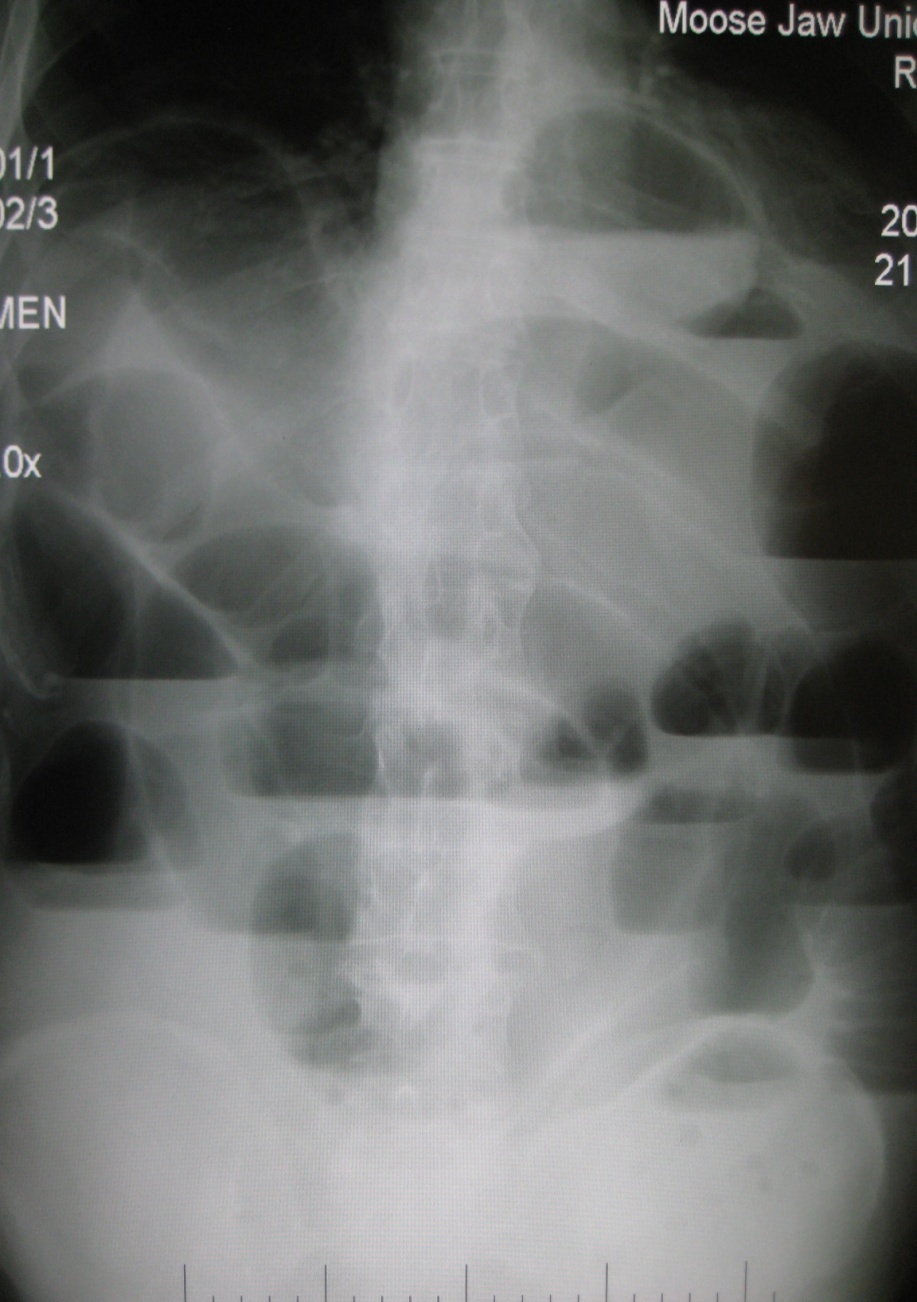 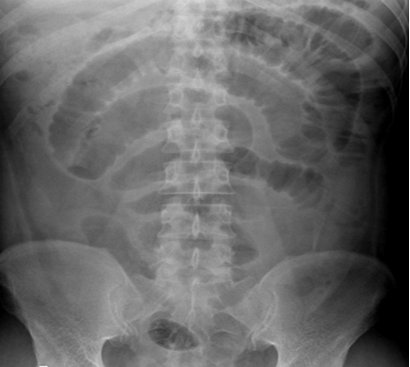 Çekal ve sigmoid volvulus
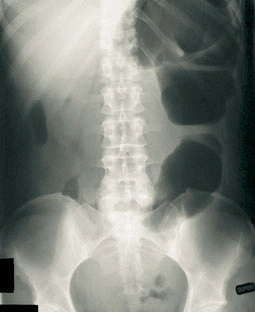 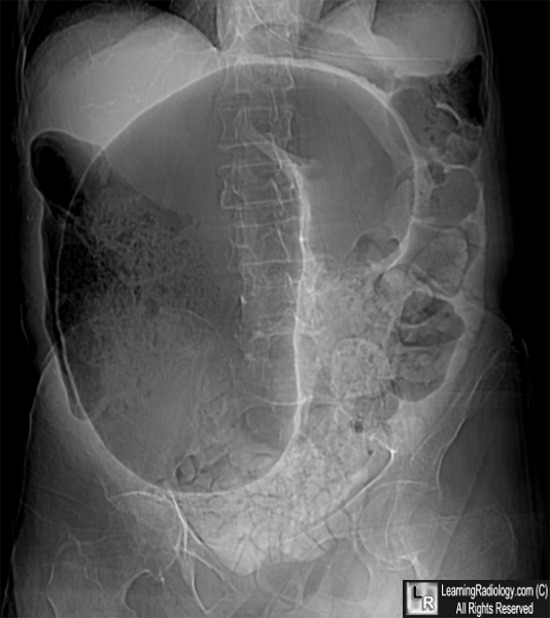 Pnömoperitonium
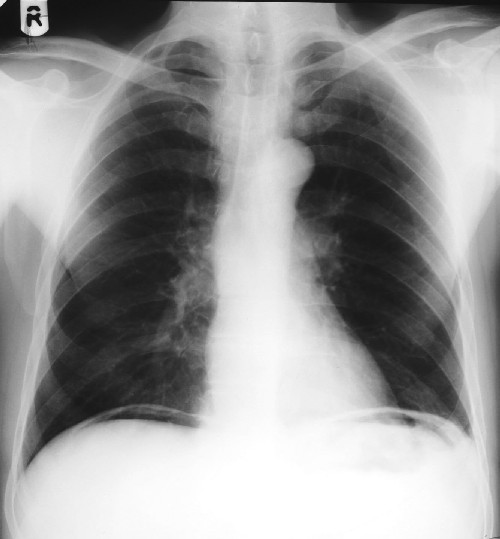 Ultrason: kolesistit
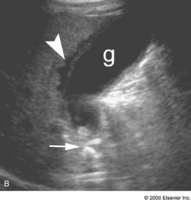 Ultrasound: Abdominal aort anevrizması
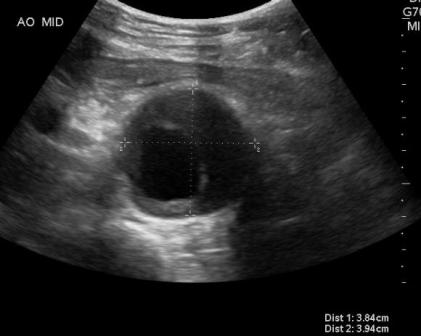 Ultrasoun: Apandisit
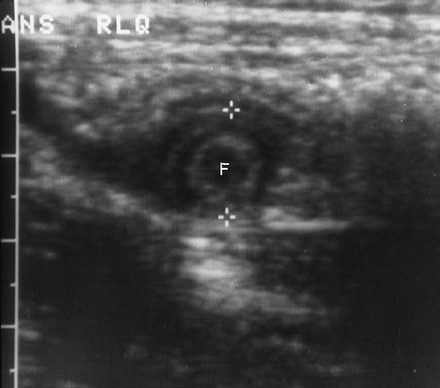 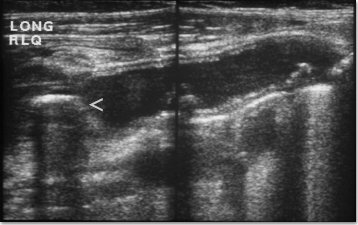 BT:Rüptüre abdominal aort anevrizması
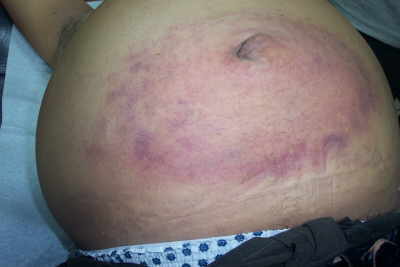 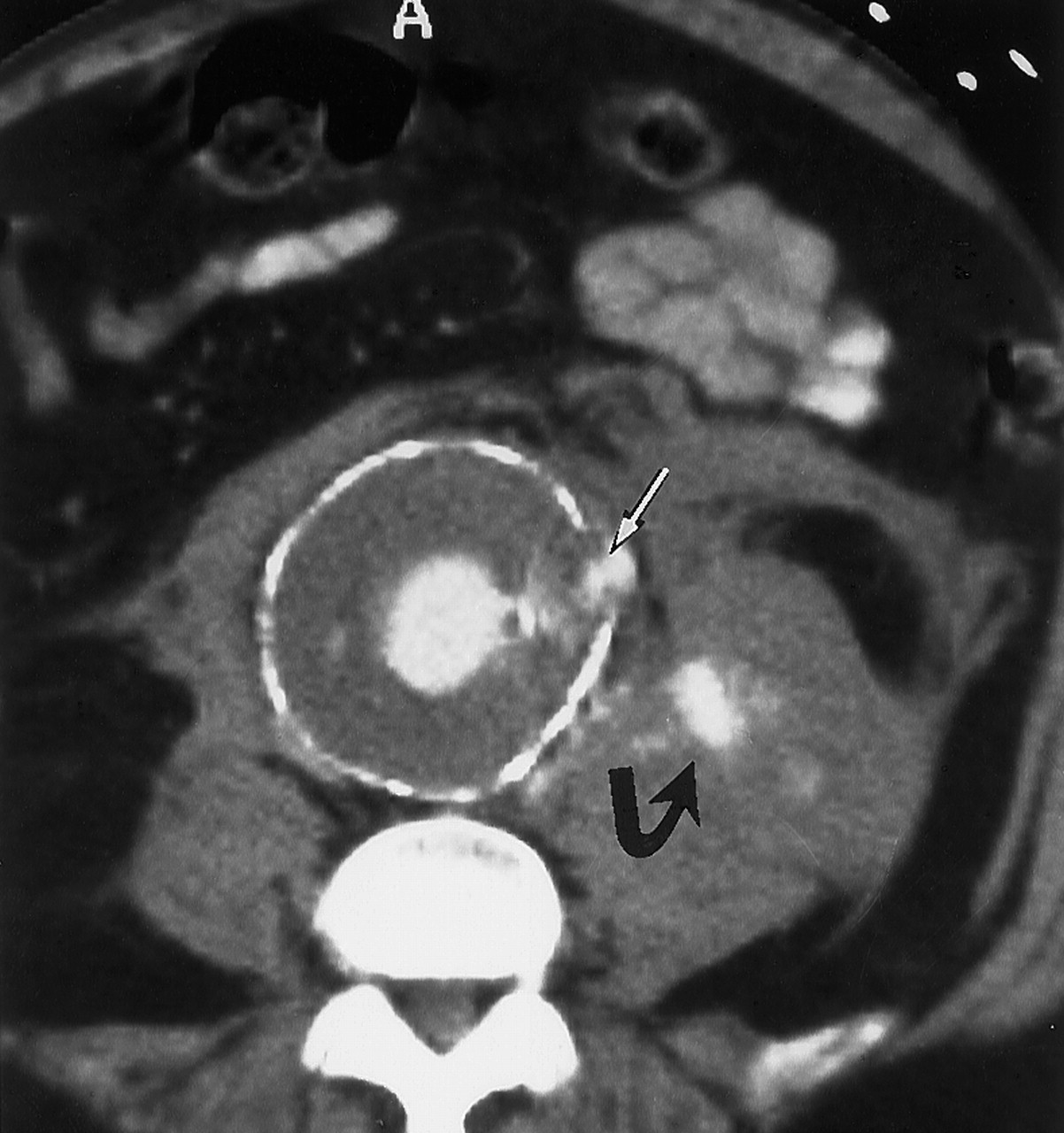 Yaşlılarda karın ağrısı
Ağrı algısı bozulur
Ağrıyı abartabilirler ama genellikle ağrı ve FM bulguları siliktir
Sık görülen hastalıklar
Akut apandisit
Akut kolesistit
Barsak tıkanması
Divertikülit
Perfore peptik ülser
Daha nadir görülen hastalıklar
Aort anevrizma rüptürü-diseksiyonu
Mezenter iskemi
Koroner iskemi
Gebelikte akut karın
Gebelikte akut karın oluşumunda tanı, genişlemiş uterus  karının değerlendirilmesinin zorlaştırır
Akut apandisit: 1/2000
Tanı gebe uterusun çekum veya apandiksi sağ üst kadrana itmesi nedeni ile zordur
Akut kolesisitit: 3-8/10.000
Akut pankreatit
Peptik ülser perforasyonu
Doğurganlık yaşındaki (15-45) kadınlara gebelik testi yapılmalıdır.
Negatif çıkarsa  ektopik gebelik dışlanabilir!!!
İmmunsupresif hastalarda akut karın
İmmunsupresif hastalarda
Ateş, periton bulguları ve lökositoz gibi akut faz belirteçleri olmayabilir.
Tanı ve tedavi daha zor
Bilinen tüm karın ağrısı nedenleri görülebilir.
Enfeksiyöz nedenler ön plandadüşünülmelidir.

Kendine özel hastalıkları var: 
Nötropenik enterokolit 
Graft versus host hastalığı
CMV, CMV’ye bağlı barsak perforasyonu
Fungal enfeksiyonlar 
Primer peritonit
Tbc peritonit sık
Akut karın ağrısı tedavisi
Ciddi hastalarda, mortalitesi yüksek  olup  hemen resüsitasyona başlanmalı

Hava yolunun açıklığı sağlanmalı
Solunum desteklenmeli
Hipotansiyonla mücadele edilmeli, sıvı-elektrolit dengesi sağlanmalı
Normotermi sağlanmalı
Tanıyı geciktirmemek için yatak başı USG ve ekokardiyografi gibi tetkiklere devam edilmeli
Ağrı kesici hasta muayene edilerek araştırılmaya başlanmışsa verilebilir
Antibiyotik tanı konmadan sadece immunsupresif hastalarda
Ağrı kesici verilme endikasyonları
Şiddetli ağrısı nedeniyle muayene ve kooperasyonun mümkün olmadığı hastalar

Karın ağrısı olan hastaya görüntülemeler planlanmışsa (Batın BT)  

Tanısı belli olmuş hastalar (akut kolesistit, apandisit…)

Operasyona gidecek hastalar
Yatış Endikasyonları
Hasta-toksik görünümlü hastalar
İleri yaş 
Genç, sağlıklı fakat potansiyel ciddi tanının ekarte edilmediği hastalar
Durdurulamayan ağrı ve kusma
Kronik mental yetersizliği
Sosyal destek yetersizliği
Kronik alkol ve ilaç kullanım hikayesi
47
Taburcu Etmeden
Hastanın sosyal destek durumu, mental durumunu göz önüne alınmalıdır. 
Biz 24 saat buradayız imajı verilmelidir.
Ağrı şiddetlenirse
Ağrı lokalize olursa
Yeni şikayet eklenirse
Ateş olursa
Bulantı-kusma şiddetlenir, oral alım sağlanamaz ise
24 saat içinde ağrı geçmez ise tekrar muayene için gelin, denilmeli
48
Sonuç
Karın ağrısını ihmal edilmemeli
İyi anamnez alınmalı
Her hasta ayrı ayrı muayene edilmeli 
Hayatı tehdit eden-ciddi-nonspesifik hasta ayırımı iyi yapılmalı 
Gereken hastaya uygun tetkikler istenmeli 
Nedenini çözelemeyen/ağrısı  geçmeyen yada kötüleşen hasta  gözlenmeli ve her adım yeniden yapılmalı